Session 3: New Treatments and Natural Health Products
Facilitator: [INSERT NAME HERE]

[INSERT DATE & TIME HERE] 

NOTICE: This slide deck intended for educational purposes only and you are encouraged to adapt this slide deck to suit your clinic, services and community.
This slide deck was created in 2019 at the UBC Pharmacists Clinic by Dr. Jillian Reardon,  BSc (Pharm), ACPR, PharmD, RPh, with the help of Caitlin Chew (PY3) and adapted in June 2023 by Dr. Nikki Domanski, BSc, PharmD, RPh, ACPR and Carmen Leung (PY3).
Land Acknowledgement
[We invite you to create a land acknowledgement to recognize the traditional, ancestral, and unceded land that your office/clinic is located on]
Introduction
Future option: 
1:1 appointments with a pharmacist at [CLINIC]
Session 1 
[DATE]
 

[60 mins]
Session 2
[DATE]


[60 mins]
Session 3
[DATE]


[60 mins]
Session Outline
What’s New in Migraine Therapy
CGRPs 
Gepants
Coming soon
Natural Health Products  
Group discussion & Debrief
Quick Check-in
In 1 word: What kind of a day have you had so far today?
CGRP Antibodies
Micromedex Drug Product Database 2019.
[Speaker Notes: Note: Eptinezumab (Vyepti) must be done in a clinic. Patients cannot do it themselves.]
How CGRP Antibodies Work
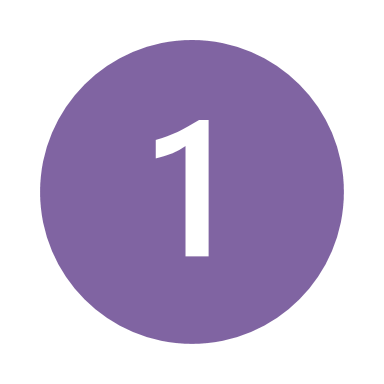 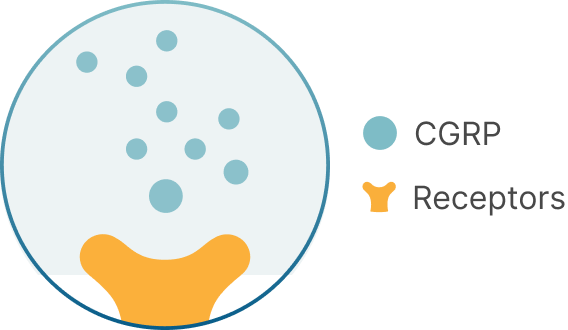 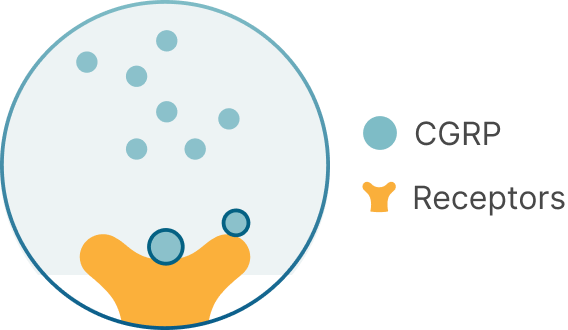 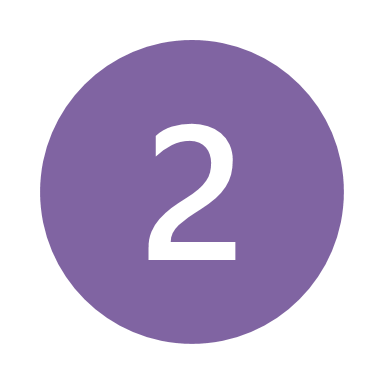 Binding of CGRP to the receptor = MIGRAINE
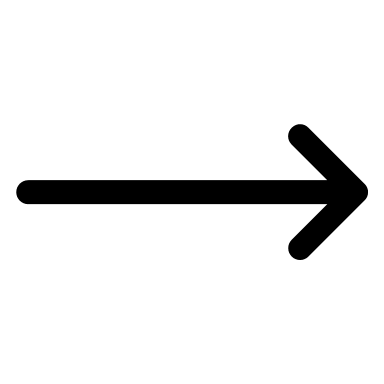 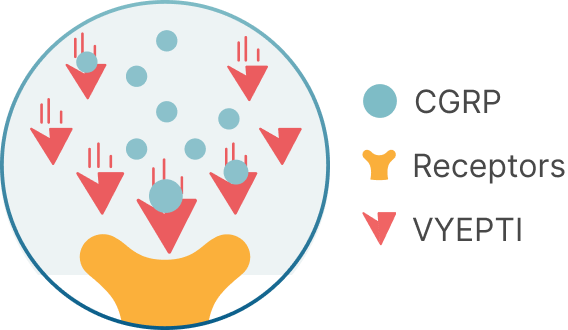 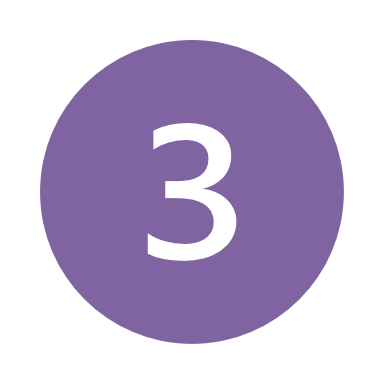 CGRP Antibodies (block binding)
Image 1
[Speaker Notes: How do they work? 
CGRP, or calcitonin gene-related peptide, is a protein that is released in the brain and can cause inflammation in the brain coverings, leading to migraine pain. The new drugs designed to treat migraines work by targeting CGRP, either by creating antibodies against CGRP or its receptor. These antibodies are called monoclonal antibodies and are too large to cross into the brain, so they must be injected into the system to be effective.

The first one that came out on the market (erenumab; Aimovig) directly blocked the receptor, whereas the following CGRP antibodies that came to market (galcanezumab, fremanezumab and eptinezumab) work to directly attach to the CGRP ligand and prevent binding at the receptor (as pictured here)

Source: Migraine Canada]
CGRP Antibodies
[Speaker Notes: Bottom line: 
CGRP antibodies are the newest form of therapy targeted towards migraine treatment. They require injections once a month and are targeted towards individuals with ≥ 4 migraines/month who have failed/intolerant to more than 2 other migraine therapies
 
Episodic migraine: Migraine headaches on at least 4 days per month and less than 15 headache days per month for more than 3 months.
Chronic migraine: Migraine headaches on at least 8 days per month and headaches for at least 15 days per month for more than 3 months.]
Cost and Access
[Speaker Notes: Special Authority  Criteria (APPROVAL PERIOD: 6 month) 
Source: BC Pharmacare

Initial:
The patient has a confirmed diagnosis of episodic or chronic migraine defined as:
Episodic migraine: Migraine headaches on at least 4 days per month and less than 15 headache days per month for more than 3 months.
Chronic migraine: Migraine headaches on at least 8 days per month and headaches for at least 15 days per month for more than 3 months.
AND

The patient has experienced an inadequate response for a minimum three months trial at optimal dosing or intolerance to at least two oral prophylactic migraine medications from two different therapeutic classes. Required details of trial include names, doses and durations of the previously tried prophylactic migraine medications. In cases of intolerance, also include details regarding the nature and severity of the intolerance(s) experienced.

AND

The baseline number of headache and migraine days per month* at the time of initial request is provided.

Which CGRP antibody is the most effective?
CGRP antibodies have not been compared head-to-head to one another. They all have shown effectiveness in the prevention of episodic and chronic migraine in separate studies. There is a lot of variability in migraine in general. NO ONE SIZE FITS ALL! For example, the response to triptans varies from one person to the other. Likely some people will respond to one antibody, some to another, some to all and some to none.]
Gepants
Migraine Canada: Gepants: preventives AND an acute treatment for migraine
[Speaker Notes: Who benefits from gepants?

Those who failed treatment on triptans (eg, sumatriptan, rizatriptan, zolmitriptan), or for whom a gepant will be added as an alternative to the patient’s triptan regimen
Those unable to tolerate triptans
Those with significant cardiac or cerebrovascular risk factors (gepants do not constrict cardiac or cranial arteries)

Are gepants safe? 
One advantage of gepants is that they do NOT constrict arteries. That means they could be used by people with cardiovascular disease (history of heart disease or stroke) or vascular risk factors (diabetes, hypertension, etc.)

Source: https://migrainecanada.org/posts/the-migraine-tree/branches/acute-treatments/gepants-preventives-and-an-acute-treatments-for-migraine/]
How Gepants work
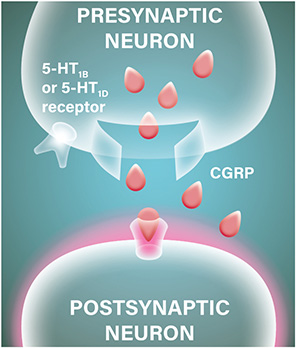 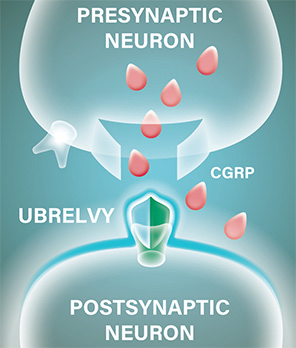 Image 2
[Speaker Notes: How do gepants work? Very similar to CGRP mechanism 
Gepants are drugs that work by blocking the CGRP receptor in our bodies, which is a protein involved in migraine according to robust scientific research. By blocking this protein, gepants prevent the mechanisms that cause migraines, hence why they are known as CGRP antagonists or blockers.]
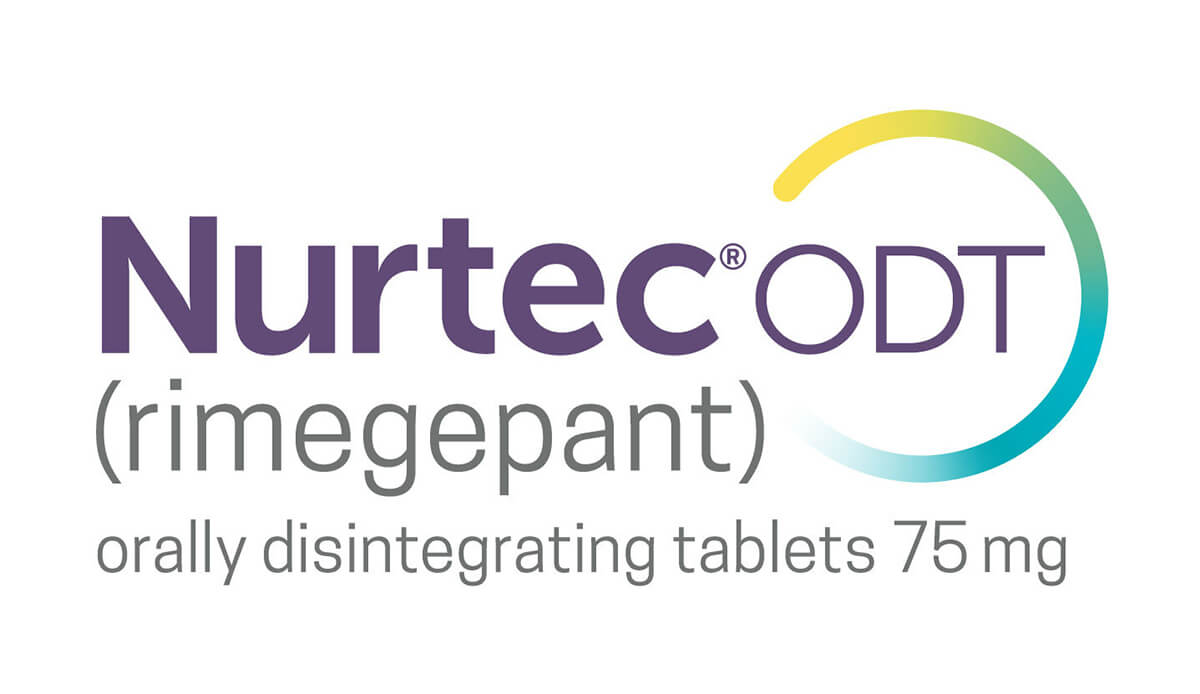 Coming Soon
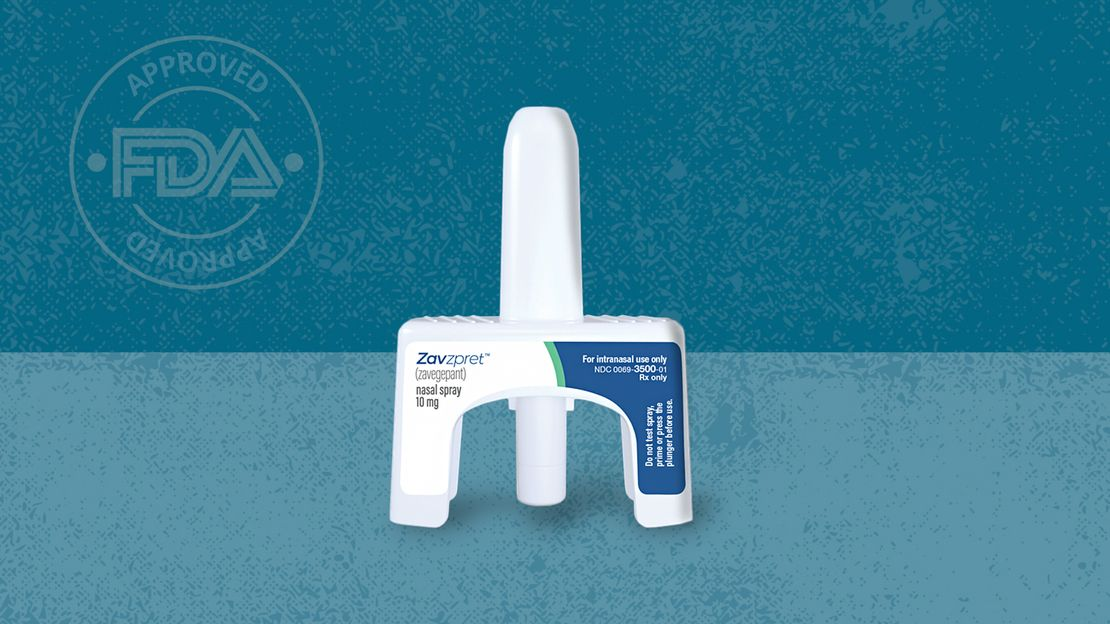 Image 3
Coming Soon
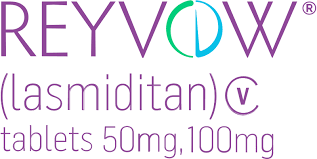 [Speaker Notes: REYVOW (lasmiditan) is the first and only FDA-approved ditan—a high-affinity 5-HT1F receptor agonist
REYVOW presumably exerts its therapeutic effects by activating the 5-HT1F receptor; however, the exact mechanism of action is unknown.
5-HT1F receptors, involved in modulating pain signaling, are present in both the peripheral and central pain pathways.
Based on the location of 5-HT1F receptors, REYVOW is believed to act both centrally and peripherally.

Source: REYVOW]
Questions
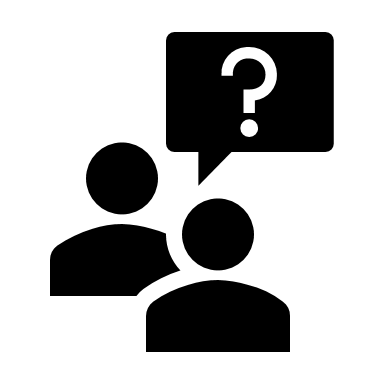 [Speaker Notes: Pause for questions before moving on to the final section - NHPs]
Natural Health Products
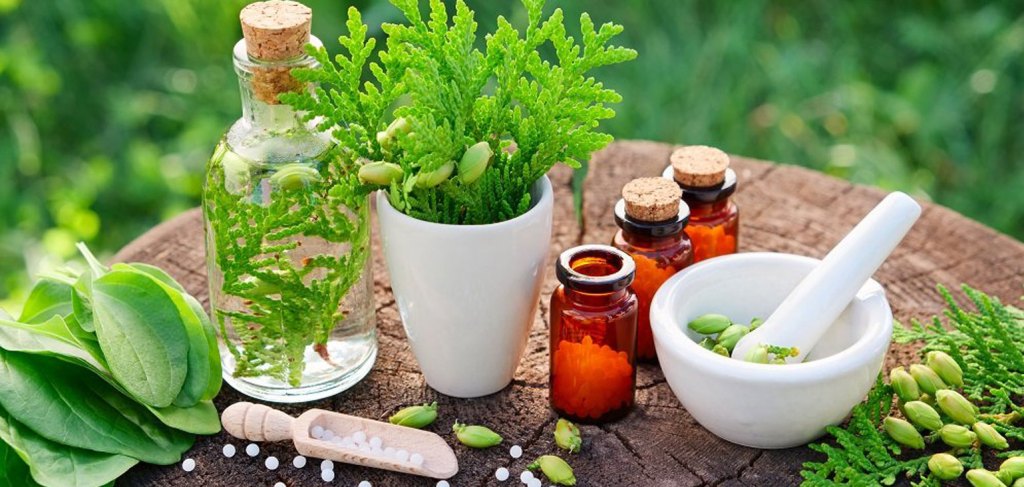 Image 4
True/False
All natural health products for the treatment of migraines are safe and have no side effects
FALSE
[Speaker Notes: Please note this slide is animated and TRUE / FALSE will show on click

False. Do have less side effects from some drug therapies however they do have contraindications/side effects]
Natural Health Products
Vitamins, minerals and herbal compounds can also be used for migraine prevention:
Riboflavin
Magnesium citrate
Co-enzyme Q10
Butterbur
May be less effective than prescription drug therapy but often have fewer side effects
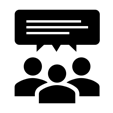 Group Discussion
Q: Do you currently use any? Do you find them effective for your headache? What’s your experience with them?
Riboflavin (Vitamin B2)
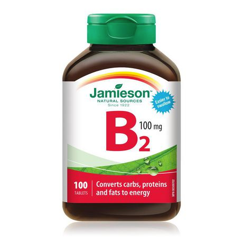 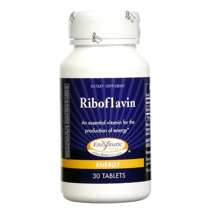 Images 5- 6
Magnesium
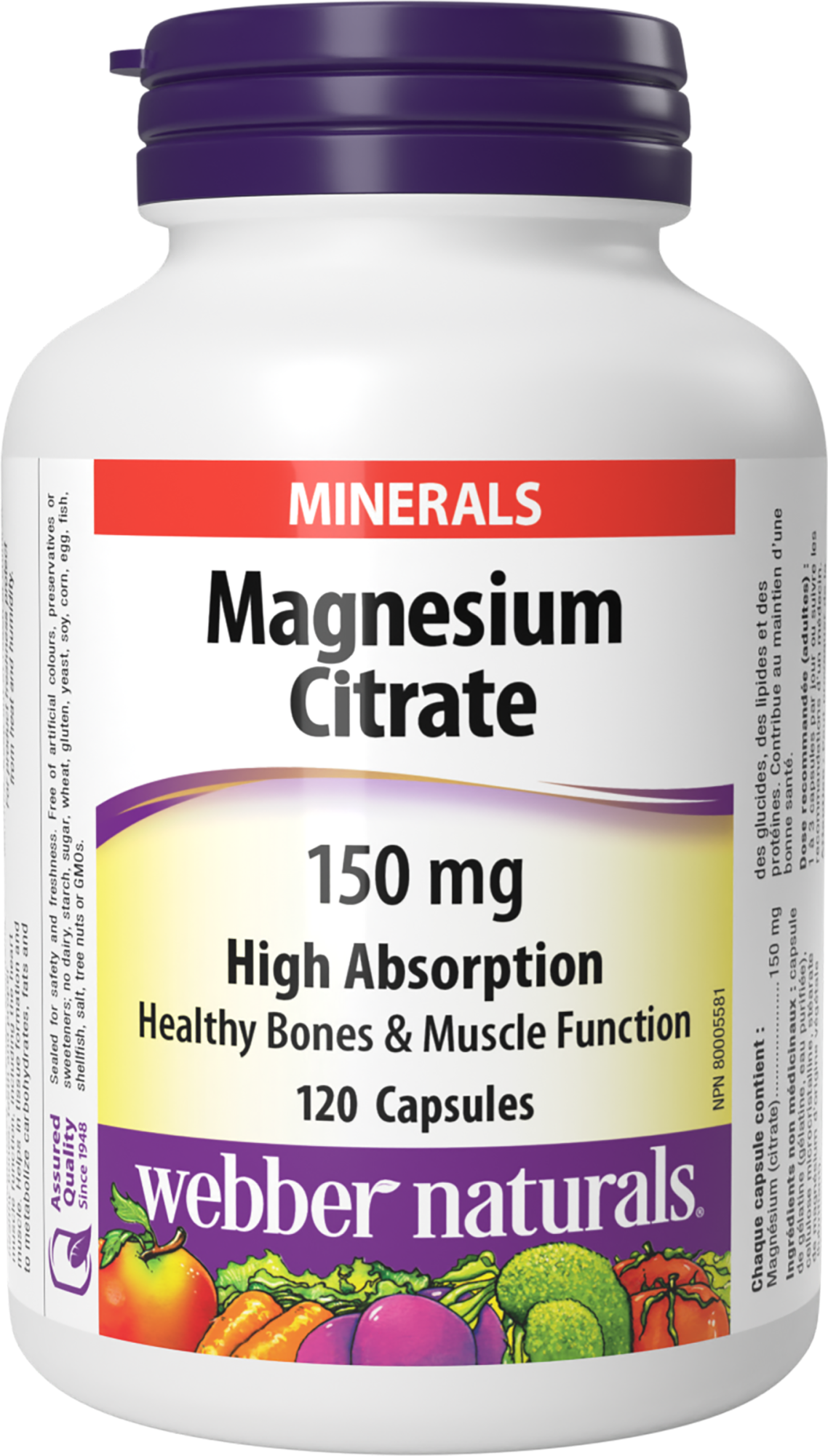 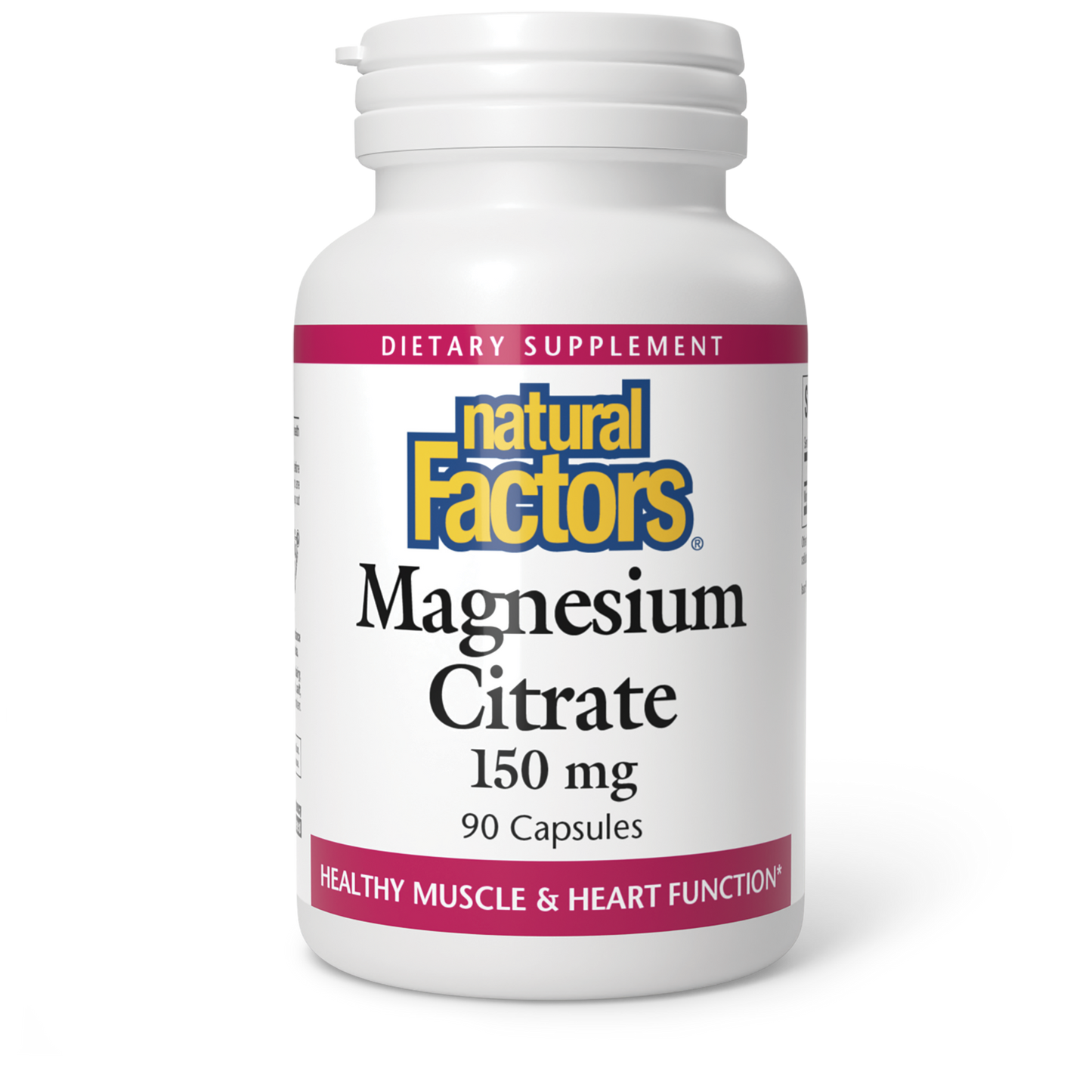 Images 7-8
[Speaker Notes: Can mention magnesium glycinate/bisglycinate is preferred – easier on the stomach]
Co-Enzyme Q10
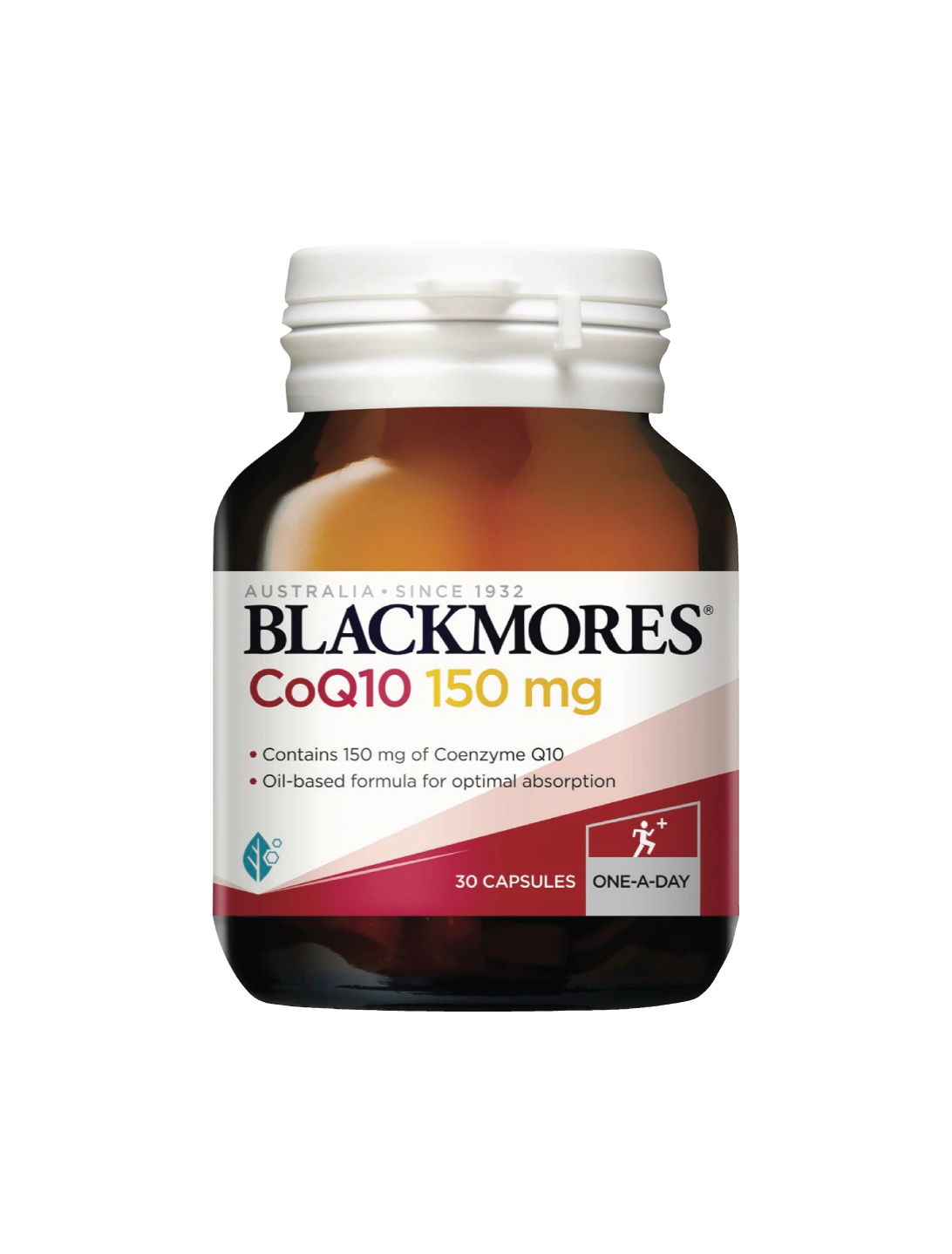 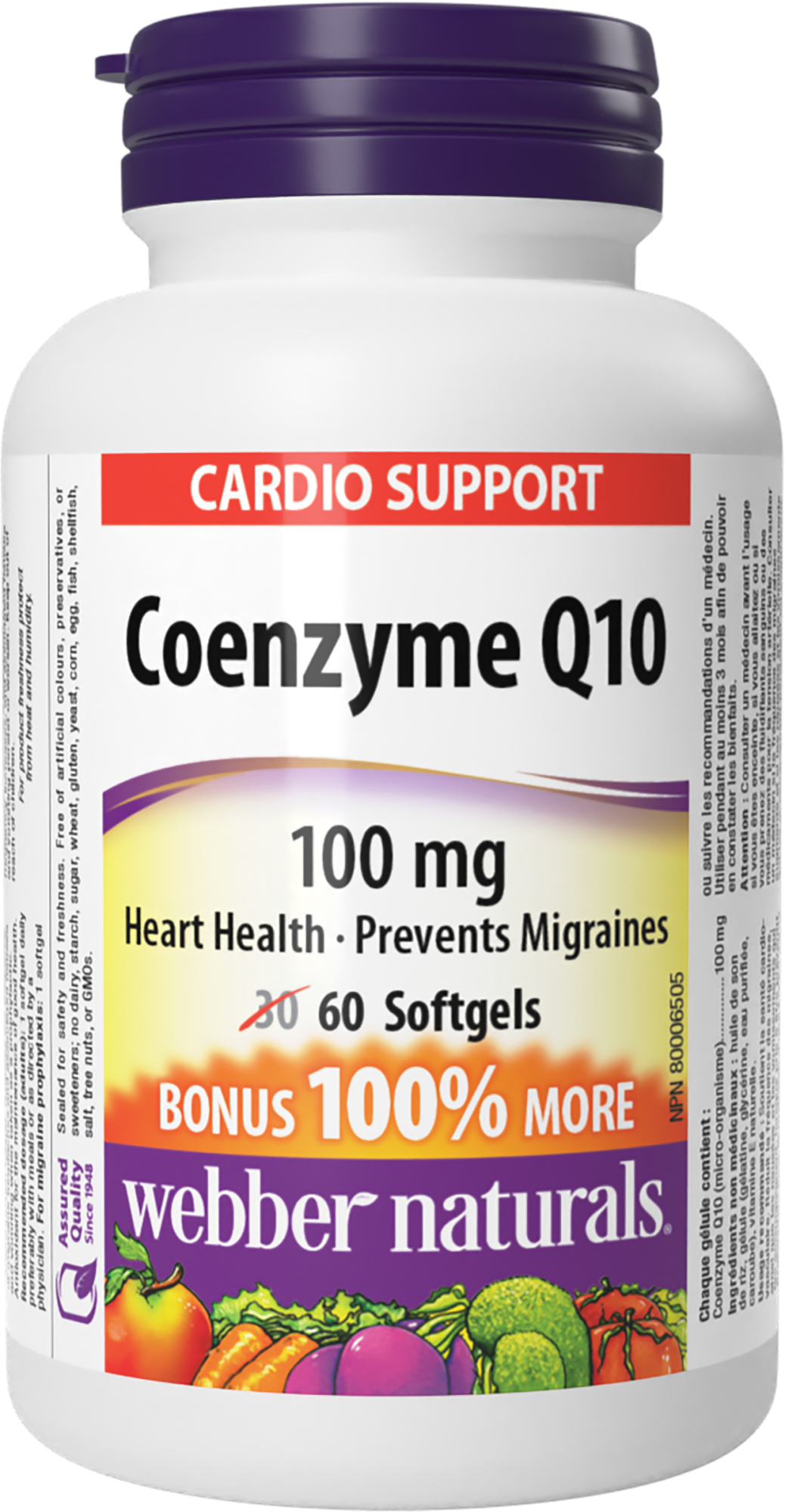 Image 9-10
Butterbur
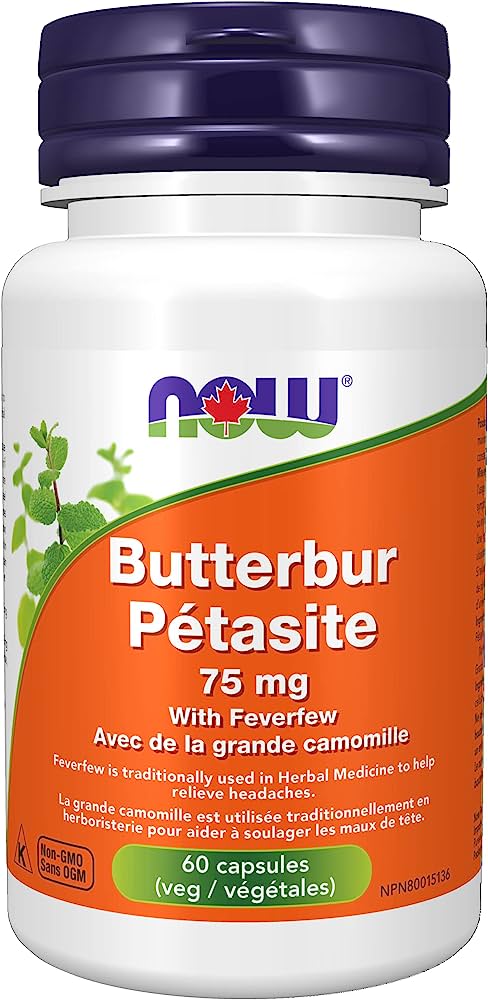 Image 11
[Speaker Notes: Slide for FYI only if patients have questions 
Consider omitting slide as this NHP is not routinely recommended (poor quality evidence and poor tolerability)]
Reflection Questions
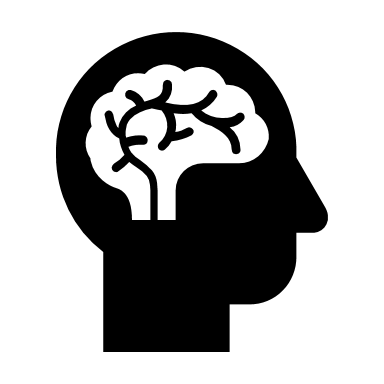 How has your outlook on your migraine treatment changed over the past 3 months? 
What are some goals that you have set for yourself, and have they changed since we first met? 
Have you noticed any trends, patterns, or triggers that you were previously unaware of?
[Speaker Notes: If larger group:  ask participants to reflect on one question and share with the group]
Take Home Messages
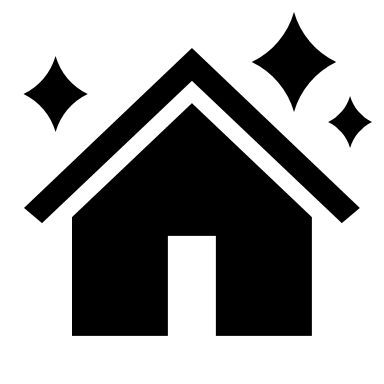 Keep using Headache Diary to track changes, headache occurrence, intensity, use of abortive medications, patterns or triggers
Use non-pharmacological methods (good sleep hygiene, lessen stress load, regular exercise) 
Have someone to talk to/support system 
Finding the right medication takes time
Patient Resources
https://migrainecanada.org/
https://headachesociety.ca
http://app.migrainebuddy.com/
https://www.mychronicmigraine.ca/
References
Becker WJ, Findlay T, Moga C, Scott NA, Harstall C, Taenzer P. Guideline for primary care management of headache in adults. Canadian family physician. 2015 Aug 1;61(8):670-9.
DiPiro JT, Talbert RL, Yee GC, Matzke GR, Wells BG, Posey LM, editors. Pharmacotherapy: a pathophysiologic approach. New York: McGraw-Hill Education; 2014 Mar 22.
Pringsheim T, Davenport WJ, Mackie G, Worthington I, Aubé M, Christie SN, Gladstone J, Becker W. Canadian headache society guideline for migraine prophylaxis. Canadian Journal of Neurological Sciences. 2012; 39: Suppl. 2 – S1-S2.
RxFiles. Migraines. October 2018. 
Toward Optimized Practice (TOP) Headache Working Group. 2016 September. Primary care management of headache in adults: clinical practice guideline: 2nd edition. Edmonton AB: Toward Optimized Practice. [cited May 2 2019] Available from: http://www.topalbertadoctors.org/cpgs/10065.
Image References
Next Steps
Future option: 
1:1 appointments with a pharmacist at [CLINIC]
Session 1 
[DATE]
 

[60 mins]
Session 2
[DATE]


[60 mins]
Session 3
[DATE]


[60 mins]
[Speaker Notes: Offer to book a follow-up appointment to discuss patient specific treatment options and provide more individualize education if needed]
[INSERT INFORMATION ABOUT YOUR CLINIC/OFFICE AND SERVICES OFFERED]
Thank you!